Galilé 

Fait par Marc-Olivier Turmel

Présenter a Daniel Blais

Msi 2

25 novembre 2019
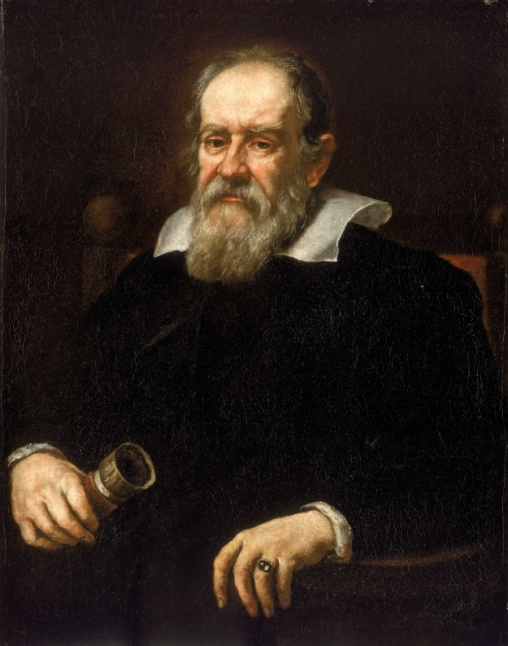 Nom au complet:  Galileo GalileiNationalité: ItalienPériode de temps: 1564  à  1642Image de lui:Instrument:  télescope (lunette d’approche)Nom de théorie: héliocentrisme
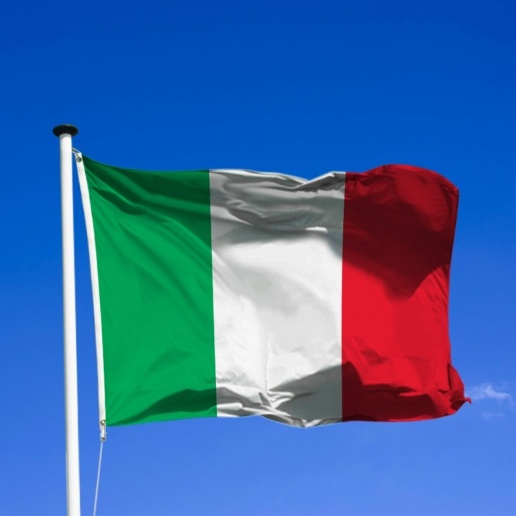 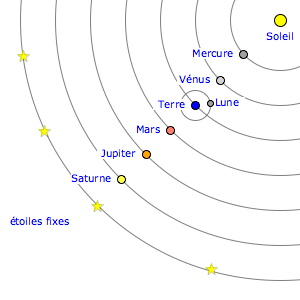